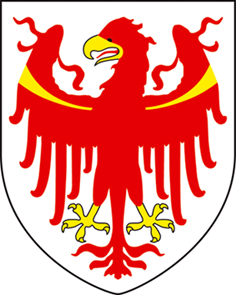 PROVINCIA AUTONOMA DI BOLZANO - ALTO ADIGE
AUTONOME PROVINZ BOZEN - SÜDTIROL
Abteilung 40 – Bildungsförderung
Amt für Ausbildungs- und Berufsberatung
Ripartizione 40 – Ripartizione Diritto allo studio
Ufficio orientamento scolastico e professionale
Einführung zur 7.Südtiroler Bildungsmesse
FUTURUM 2018




Präsentation für Schülerinnen und Schüler der Oberstufe
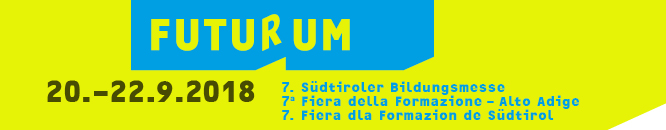 AUTONOME PROVINZ BOZEN - SÜDTIROL
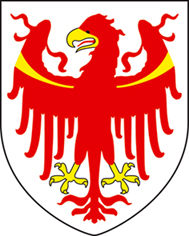 PROVINCIA AUTONOMA DI BOLZANO - ALTO ADIGE
Einführung zur Bildungsmesse Futurum 2018
Introduzione alla Fiera della Formazione Futurum 2018
Inhalt                              

WAS ist die Futurum?

WAS finde ich dort?

WO und WANN findet sie statt?

WER wird informiert?

WIE informiere ich mich?
WAS ist die Bildungsmesse Futurum?




Sie informiert und orientiert zu den Themen
BILDUNG UND BERUF



	Sie bietet die Möglichkeit im Gespräch mit Fachleuten Anregungen für eine bewusste Entscheidung zu erhalten.
WAS bietet die 7. Auflage der Bildungsmesse Futurum?


3 Schwerpunkte:


Bildungsmesse
Landesmeisterschaft "Berufe im Wettbewerb“/World Skills Italy 2018
JobInfo
WAS finde ich dort?                           
Die Messe FUTURUM 2018 ist in folgende Bereiche eingeteilt:

Bildungsmesse :
Oberstufe mit den drei Bildungssäulen (dt./ital./lad.)
Gymnasien - Fachoberschulen - Berufsbildung mit beruflicher Weiterbildung
Universitäten - Fachhochschulen aus dem In- und Ausland
Information -  Beratung – Weiterbildung

Im Rahmen der FUTURUM 2018 findet die Landesmeisterschaft 
Berufe im Wettbewerb /World skills Italy2018 statt.

Zusätzlich gibt es den neuen Bereich JobInfo:
Jugendliche und Erwachsene treten in direkten Kontakt mit Betrieben.
WAS finde ich dort?                           


Bereich Information, Beratung und Weiterbildung

Ausbildungs- , Studien- und Berufsberatung
Infopoint zur Messe
Weiterbildung
Zwei- und Dreisprachigkeitsprüfungen
Sprachenjahr im Ausland und Zweitsprachenjahr
Freiwilligendienst
Wifo der Handelskammer
Amt für Arbeitsservice
WAS finde ich an der Bildungsmesse? 
Bereich Universität und Fachhochschule Università

Freie Universität Bozen Libera Università di Bolzano
Landesfachhochschule für Gesundheitsberufe „Claudiana“ Scuola Provinciale Superiore di Sanità „Claudiana“
Hochschule für Musik Bozen  IAF Conservatorio „Monteverdi“ Bolzano
Theologische Hochschule Brixen Studio Teologico Accademico Bressanone
Österreichische Universitäten
Universität Innsbruck 
Alpen-Adria- Universität Klagenfurt
Montanuniversität Leoben
Universität J.K. Linz
Fachhochschule Johanneum Graz
MCI Management Center Innsbruck
Fachhochschule Kärnten – Carinthia
Fachhochschule Kufstein
Fachhochschule Salzburg
Umit Hall in Tirol
Fachhochschule Wiener Neustadt
Technische Universität München
Ludwig-Maximilians-Universität München
Università degli Studi di Trento
Università degli Studi Verona
Università degli Studi di Padova 
Università degli Studi di Bergamo 
Università degli studi di Genova
Accademia delle Belle Arti di Venezia
Esercito Italiano Italienisches Heer 
Hochschulförderung und Studieninformation/ Assistenza Universitaria e Informazione Universitaria Alto Adige
Südtiroler HochschülerInnenschaft/ Associazione studenti/esse universitari/e sudtirolesi
MUA Movimento Universitario Altoatesino
WAS finde ich an der Bildungsmesse?

3 Bildungssäulen
  Gymnasien - Licei
Fachoberschulen – Istituti Tecnici
Berufsbildung  Istruzione e Formazione Professionale: 	Lehrlingsausbildung Apprendistato
		Berufliche Weiterbildung und Meisterausbildung/ Formazione 	continua sul lavoro

Bereich Information, Beratung und Weiterbildung
Ausbildungs- , Studien- und Berufsberatung
Infopoint zur Messe
Schulfürsorge/Schülerheime
Weiterbildung
Zwei- und Dreisprachigkeitsprüfungen/Sprachen
Wifo der Handelskammer
Amt für Arbeitsservice
Im Rahmen der Bildungsmesse FUTURUM 2018 findet die Landesmeisterschaft 
„Berufe im Wettbewerb – World skills Italy 2018 " statt.
neu: JobInfo
 
	Neu ist das Angebot „JobInfo“ mit dem Ziel den Dialog zwischen Jugendlichen und Arbeitgebern herzustellen. Die Jugendlichen können direkt von den Arbeitgeber erfahren, welche Berufsbilder und Kompetenzen in den jeweiligen Betrieben/Einrichtungen benötigt werden und bekommen dadurch aus ersten Hand Informationen zum Arbeitsmarkt.
WO und WANN?                            

Veranstaltungsort:

Messe Bozen
Messeplatz 1 
39100 Bozen


Öffnungszeiten: 

Donnerstag, 20. September bis Samstag, 22. September 2018
9.00 – 17.00 Uhr 
Eintritt frei
WER wird informiert?
Jugendliche und Erwachsene, insbesondere:

SchülerInnen der Mittelschule

Schüler und Schülerinnen der Oberstufe

Lehrpersonen

Studierende

Erwachsene 

alle am Thema Bildung und Beruf interessierte Menschen
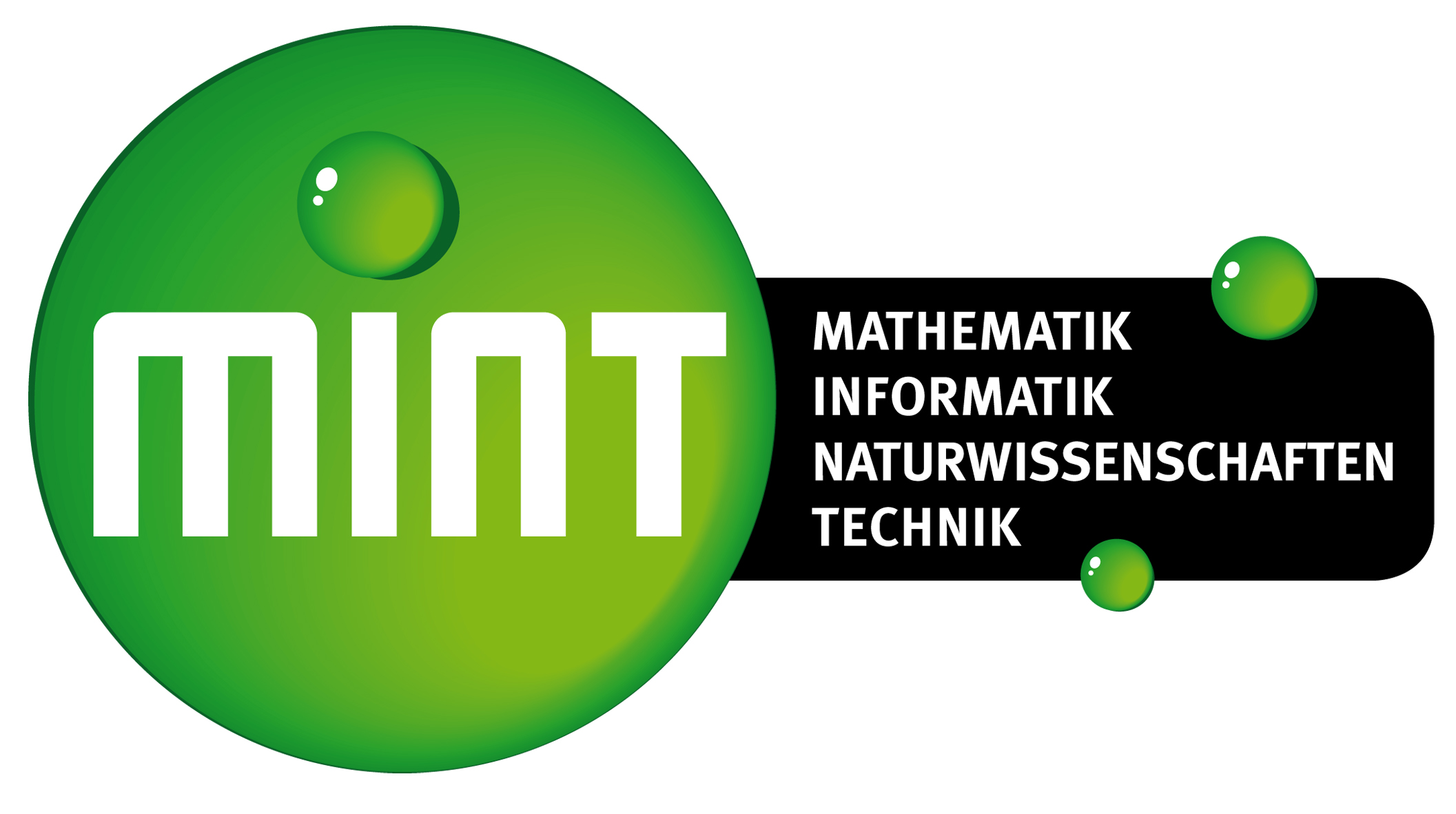 MINT im NOI
Mathematik, Informatik, Naturwissenschaften, Technik
Am Freitag 21. September findet im Techpark NOI in Bozen von 9.00 bis 12.30 Uhr die MINT – Veranstaltung statt. 
Programm: Vorstellung des NOI Techparks und dessen Forschungsgebiete.
Zielgruppe: Gruppen von Schülerinnen und Schülern der Berufs- und Oberschule der 4. und 5. Klassen, Schulführungskräfte, Lehrpersonen, Eltern und Interessierte
Information und Anmeldung:
Berufsberatung.bozen@provinz.bz.it
WIE informiere ich mich?

Die Informationseinholung bei der Bildungsmesse ist nur eine Möglichkeit unter vielen sich über Ausbildungen und Berufe zu informieren. 

Im Anhang befindet sich ein Leitfaden zur Informationseinholung, der nützlich sein kann, um ein umfassendes Bild über eine Ausbildung oder einen Beruf zu erhalten. 

Universitäten erkunden/ Studieren – eine Checkliste / Scopri la tua università 
Berufe kennen lernen – Berufe erkunden / Scopri la tua professione

Nähere Information und Beratung zur Ausbildungs-, Studien- und Berufswahl bietet das Amt für Ausbildungs- und Berufsberatung (www.provinz.bz.it/berufsberatung)

Darüber hinaus gibt es folgende Möglichkeiten dich direkt zu informieren, z.B. 

Internetseiten
Broschüren, Faltblätter, Infomaterial der Universitäten und Fachhochschulen 
Universitäten und Fachhochschulen vor Ort (z.B. bei den Tagen der offenen Tür)
Studienmessen
Gespräche mit Studentinnen und Studenten und Professoren
Austausch mit Berufsexpertinnen und –experten
Studieren – eine Checkliste
Allgemeines
Ich kenne meine Interessen und Fähigkeiten
Ich verschaffe mir einen Überblick über Studienmöglichkeiten www.provinz.bz.it/berufsberatung
Welche Interessen und Fähigkeiten brauche ich generell für ein Studium und für das Studium meiner Wahl im Speziellen?
Universität oder Fachhochschule?
Studienorte (Inland/Ausland)
Studienaufbau
Studiengebühren
Lebenskosten allgemein
Informationen zum gewählten Studienort

Ausbildungsinhalte/-organisation
Studienplan und Fächer
Theorie/Praxisbezug
Organisationsform (Vollzeit/Teilzeit, Fernstudium usw.)
Mobilität (Auslandsaufenthalte, Doppelabschlüsse usw.)

Zulassungsbedingungen
Zulassungsbeschränkung/Aufnahmeprüfung
Bewerbungsfristen und –unterlagen
Besondere Voraussetzungen für die Zulassung (Ergänzungsprüfungen, Praktikum usw.)
Fördermöglichkeiten und Wohnen
Studienbeihilfen (z.B. nach wirtschaftlicher Bedürftigkeit, Leistungsstipendien)
Weitere Begünstigungen, z.B. Rückerstattung der Studiengebühren
Unterkunft während des Studiums (z.B. Heimplätze)
http://www.provinz.bz.it/bildungsfoerderung/foerderungen-studierende.asp

Abschluss
Erreichter Studienabschluss
Studientitelanerkennung in Südtirol bzw. Italien
http://www.provinz.bz.it/bildungsfoerderung/studieninformation/studieninformation.asp
wichtig: sich laufend erkundigen!
Anerkennung von Berufsqualifikationen

Beschäftigung- und Arbeitssituation
Berufliche Beschäftigungsmöglichkeiten
Derzeitige Arbeitsmarktlage

Aus: Abschluss der Oberschule: und dann? Ein Leitfaden zur Selbsterkundung des Amtes für Ausbildungs- und Berufsberatung, 2017